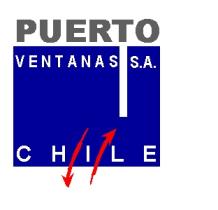 FECHAS DIVULGACIÓN ESTADOS FINANCIEROS 2025
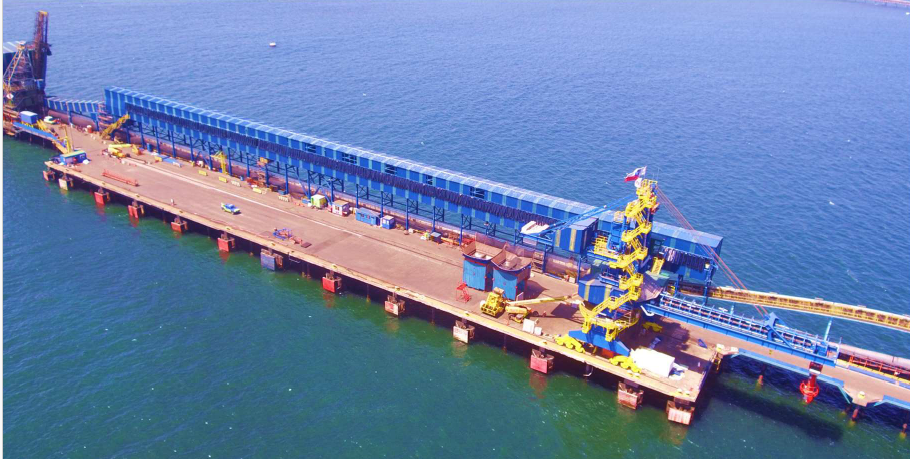